Learning map – The Sleepy Bear
Stage 1
NSW Department of Education
The Sleepy Bear
Stage 1
Colours and numbers
Introduction to book
Foods
Building sentences
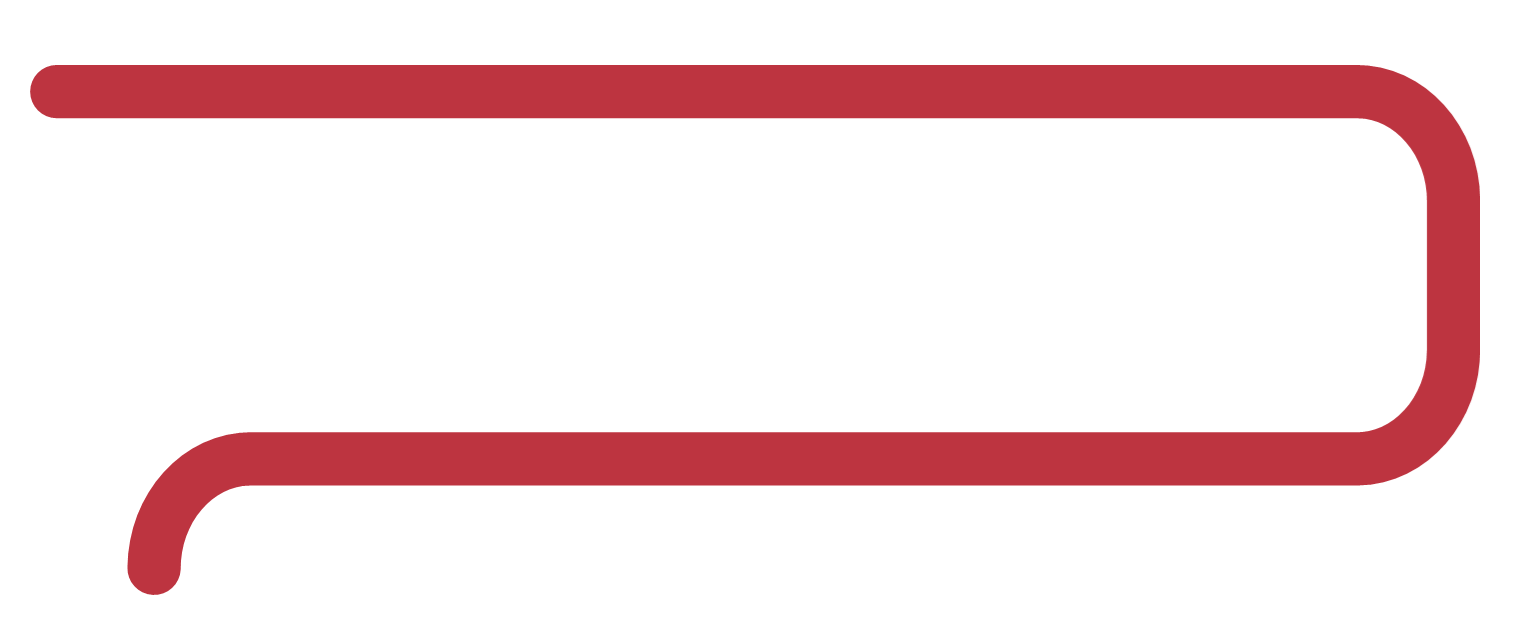 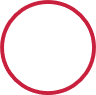 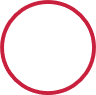 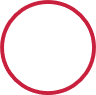 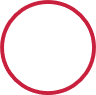 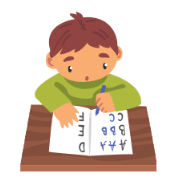 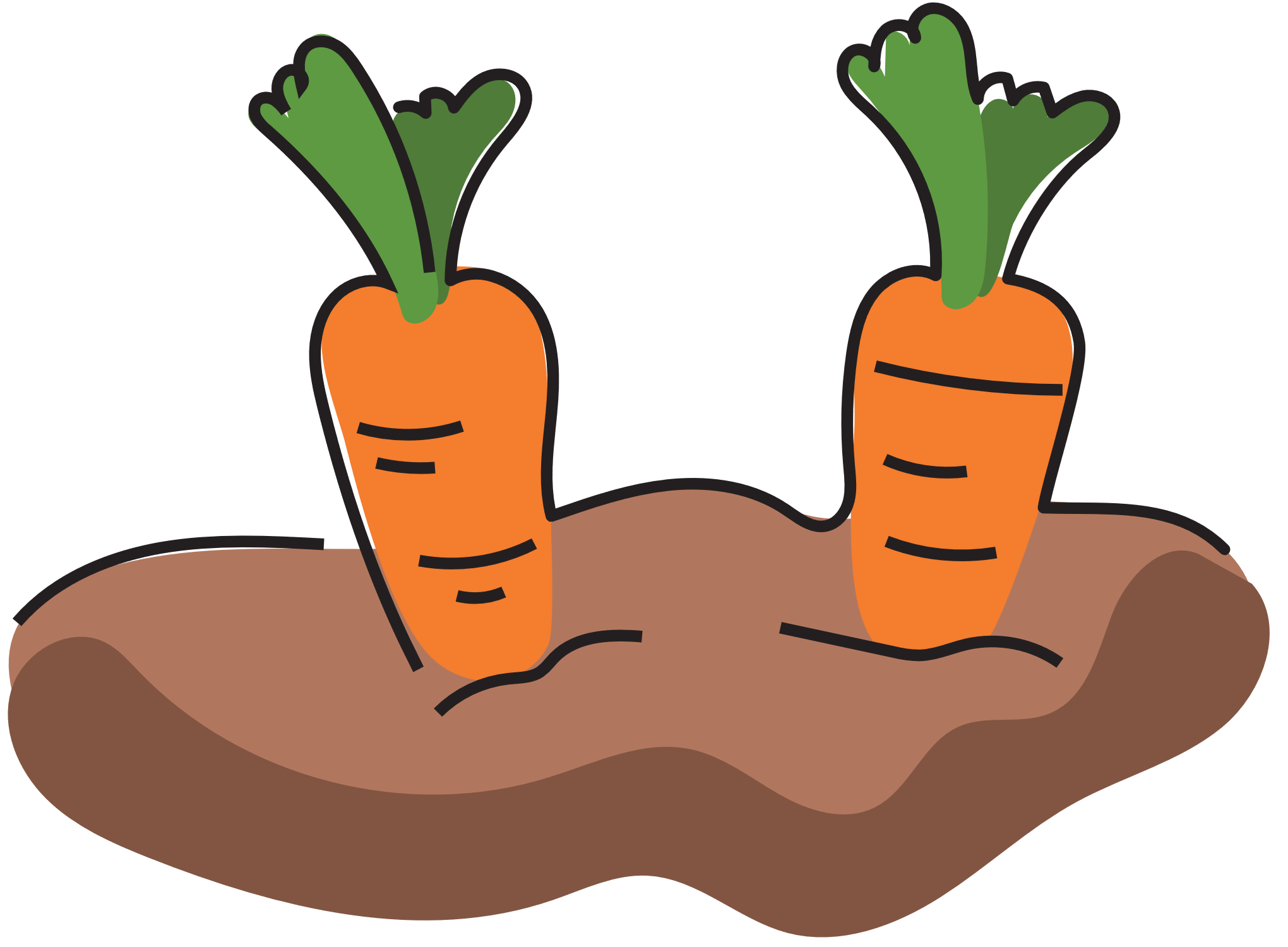 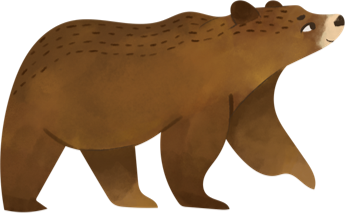 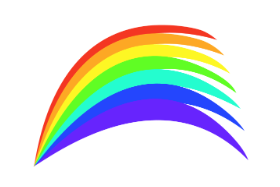 Assessment criteria and practice task
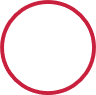 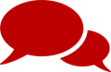 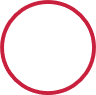 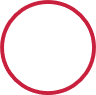 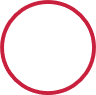 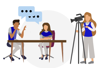 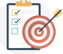 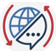 Language review
Feedback and goal setting
Writing task
2
Η Νυσταγμένη Αρκούδα
Stage 1
Τα χρώματα και οι αριθμοί
Εισαγωγή
Τρόφιμα
Γράφοντας προτάσεις
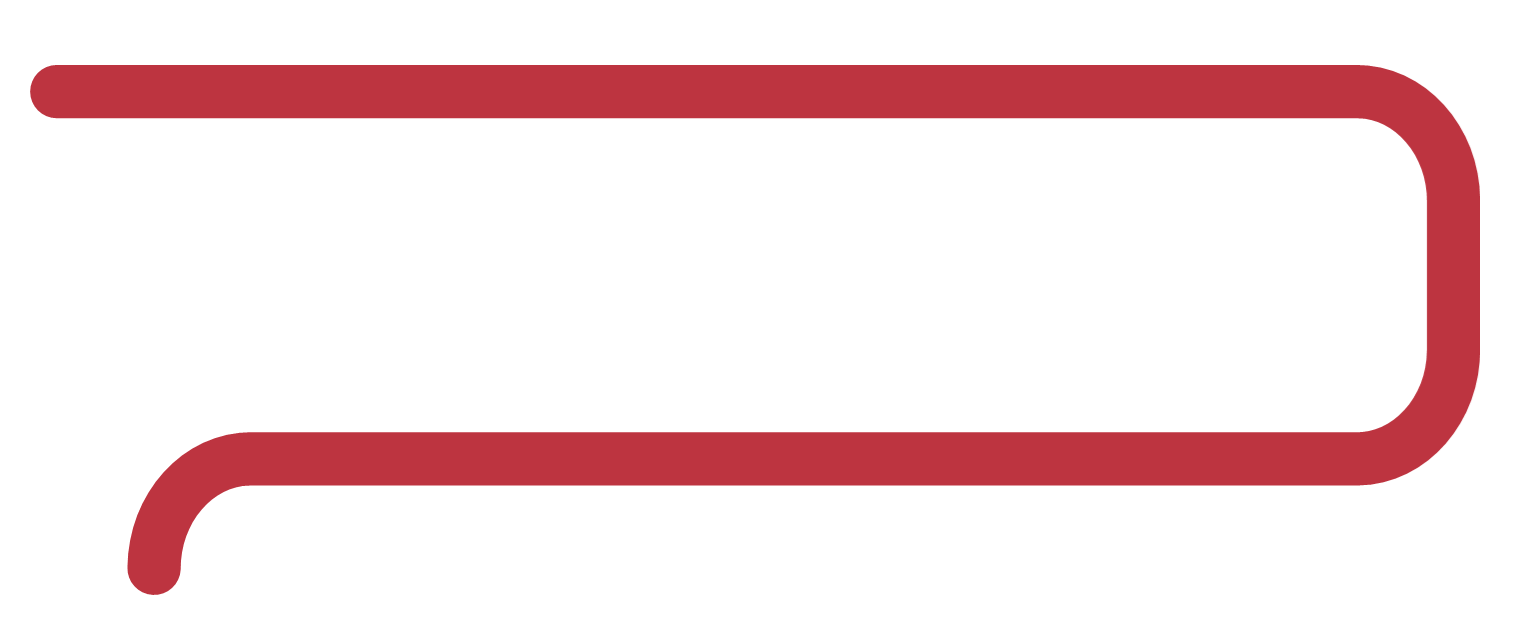 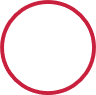 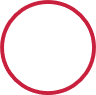 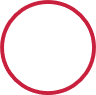 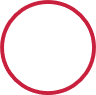 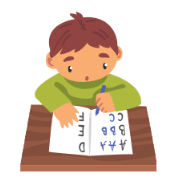 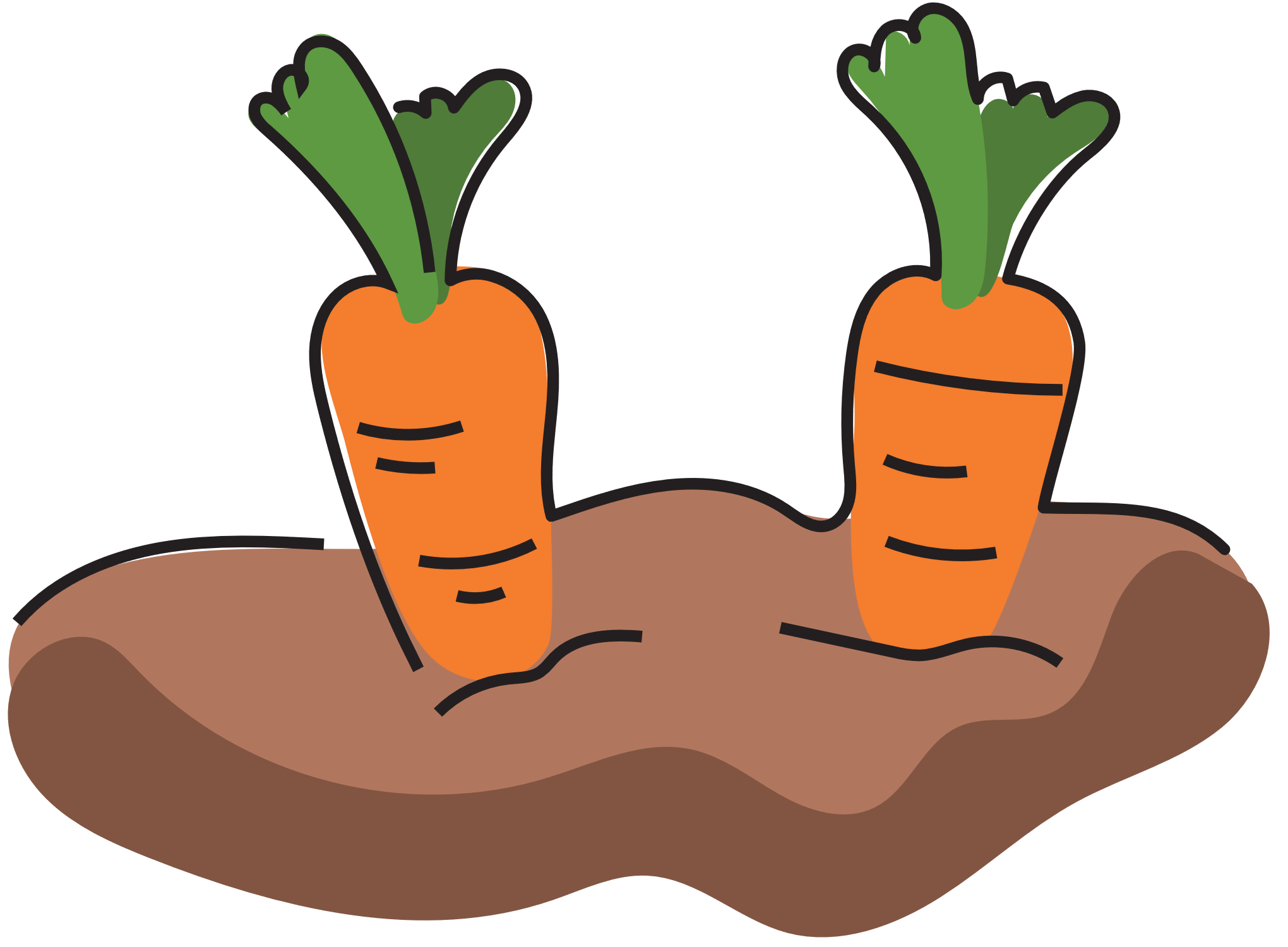 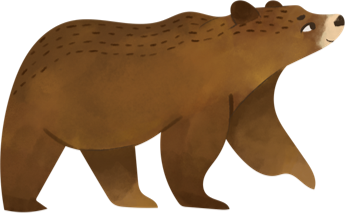 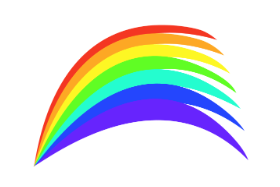 Κριτήρια αξιολόγησης και πρακτική άσκηση
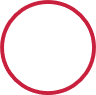 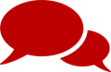 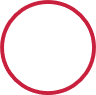 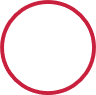 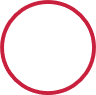 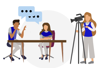 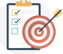 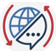 Γλωσσική αναθεώρηση
Ανατροφοδότηση και καθορισμός στόχων
Γραπτή εργασία
3
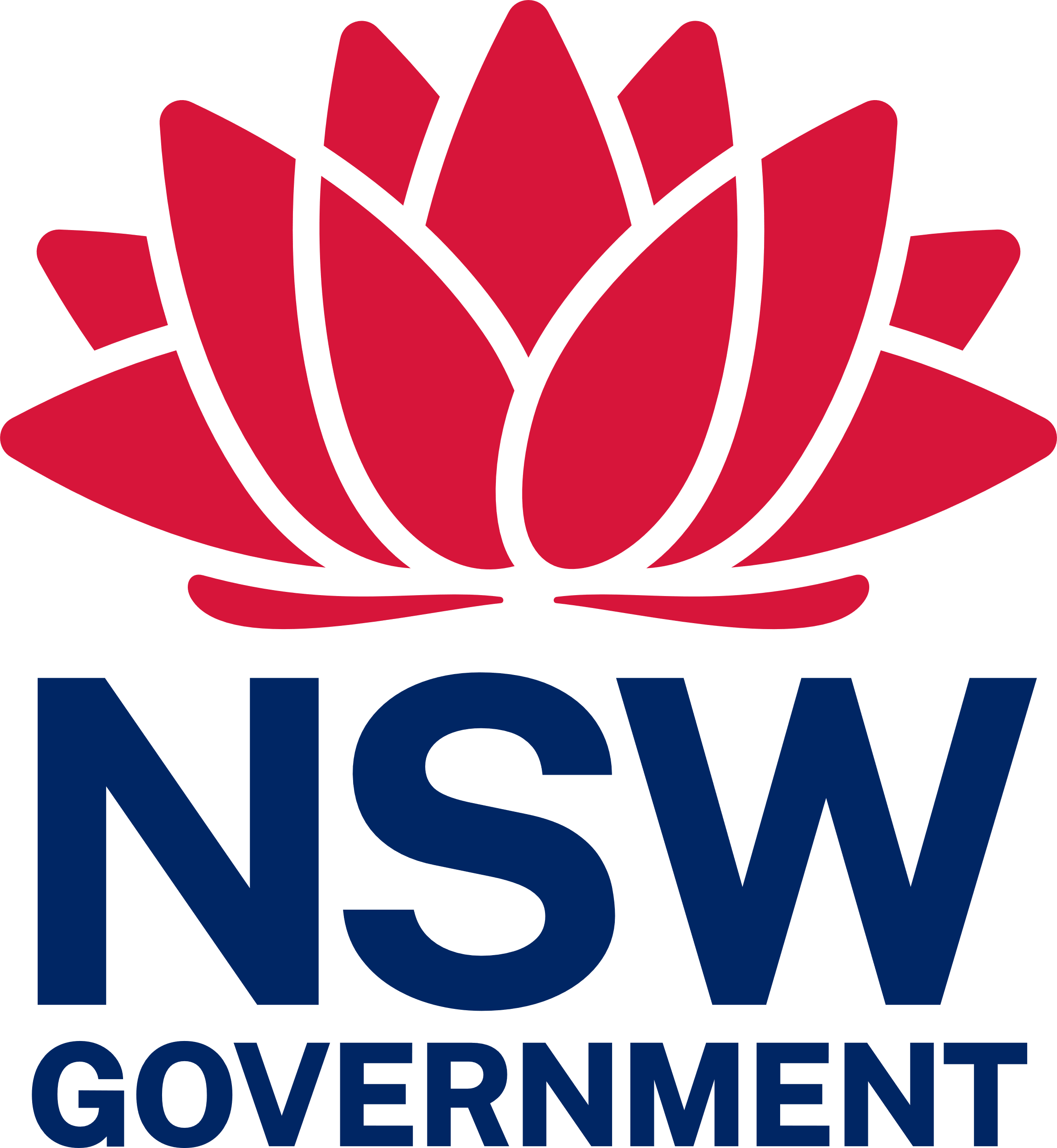 © State of New South Wales (Department of Education) 2023
4